Vorstellung der weiterführenden Schulen in Rheine
Gesamtschule
Sekundarschule
Gymnasium
Informationen und Hilfen bei der Entscheidung„Welche Schulform ist für mein Kind die richtige?“
Realschule
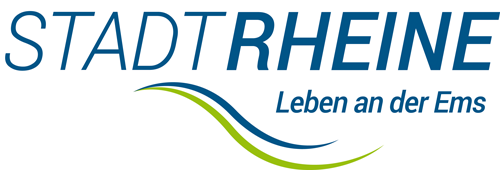 RS
Die weiterführenden Schulen in Rheine
Gesamtschule
Sekundarschule
Gymnasium
Realschule
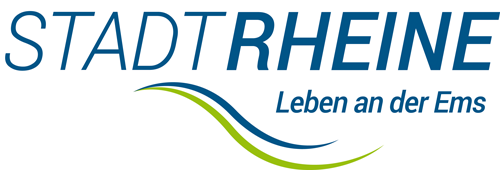 RS
Die weiterführenden Schulen in Rheine
Gesamtschule
Alexander von Humboldt Schule, Mesum 
Nelson-Mandela-Schule, Rheine
Sekundarschule
Gymnasium
Realschule
Euregio-Gesamtschule
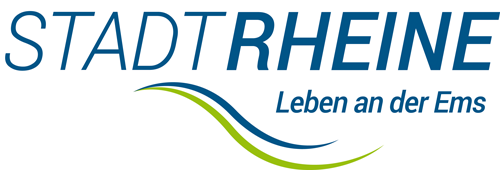 RS
Die weiterführenden Schulen in Rheine
Gesamtschule
Elsa-Brändström-Realschule
Sekundarschule
Gymnasium
Alexander von Humboldt Schule, Mesum 
Nelson-Mandela-Schule, Rheine
Kopernikus-Gymnasium
Emsland-Gymnasium
Gymnasium Dionysianum
Realschule
Euregio-Gesamtschule
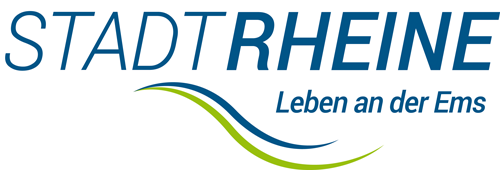 RS
Die weiterführenden Schulen in Rheine
Zwei unterschiedliche Systeme
Gegliedertes Schulsystem
Integriertes Schulsystem
Schule für Schüler/innen einer bestimmten Leistungsstufe
Schule für Schüler/innen aller Leistungsstufen
Hauptschul-niveau
Realschul-niveau
Gymnasial-niveau
Realschul-niveau
Gymnasial-niveau
Gesamt-schule
Sekundar-schule
Real-schule
Gymnasium
RS
Weiterführende Schulen in Rheine  Sekundarschule – Gesamtschule – Realschule - Gymnasium
5
Die möglichen Schulabschlüsse
Sekundar-schule
X
X
X
X
Gesamt-schule
X
X
X
X
X
Wichtig!Keine Panik!
Real-schule
X
X
X
X
Gymnasium
X
X
X
X
X
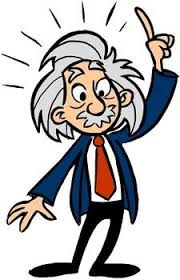 Gym
Weiterführende Schulen in Rheine  Sekundarschule – Gesamtschule – Realschule - Gymnasium
6
Fremdsprachen
Sekundar-schule
Gesamt-schule
Real-schule
Gymnasium
Gym
Weiterführende Schulen in Rheine  Sekundarschule – Gesamtschule – Realschule - Gymnasium
7
Schulorganisation: offener und gebundener Ganztag
Offener Ganztag
Unterrichtsschluss nach der 6. Stunde (Vormittagsunterricht)
am Nachmittag: Arbeitsgemeinschaften, Forder- und Förderunterricht, etc.

Möglichkeit der flexiblen Nachmittagsbetreuung von Montag bis Donnerstag
Hausaufgaben zu Hause oder in der Hausaufgabenbetreuung
Gebundener Ganztag
Unterrichtsschluss nach der 6. Stunde an 1-2 Tagen
Mittagspause und verbindlicher Nachmittagsunterricht an 3-4 Tagen 
Forder- und Förderunterricht, AGs und Ergänzungsstunden in die Unterrichtszeit integriert

Zeiten für selbstgesteuertes Lernen in die Unterrichtszeit integriert – keine regelmäßigen schriftlichen Hausaufgaben
Realschule 
Gymnasium Dionysianum
Emsland-Gymnasium
Sekundarschule  
Gesamtschule
Kopernikus-Gymnasium
Gym
GS
Weiterführende Schulen in Rheine  Sekundarschule – Gesamtschule – Realschule - Gymnasium
8
Was ist an allen Schulformen gleich?
Sekundarschule
Gesamtschule
Realschule
Gymnasium
Zusammenarbeit mit den Grundschulen
Kennenlernnachmittag vor den Sommerferien
Willkommenskultur in der Klasse 5 – sanfter Einstieg in die neue, größere Schule 
Einstiegstage mit den Klassenleitungen
Patensystem
Klassenleitungsteams (Zwei Lehrer*innen leiten eine Klasse)
Beratungsangebote für Eltern sowie Schülerinnen und Schüler
Forder- und Förderangebote
Arbeitsgemeinschaften
Berufs- (und Studien-)vorbereitung
Medienerziehung
GS
Weiterführende Schulen in Rheine  Sekundarschule – Gesamtschule – Realschule - Gymnasium
9
Die weiterführenden Schulen in Rheine
Zwei unterschiedliche Systeme
Gegliedertes Schulsystem
Integriertes Schulsystem
Schule für Schüler/innen einer bestimmten Leistungsstufe
Schule für Schüler/innen aller Leistungsstufen
Hauptschul-niveau
Realschul-niveau
Gymnasial-niveau
Realschul-niveau
Gymnasial-niveau
Sekundar-schule
Gesamt-schule
Real-schule
Gymnasium
Gym
Weiterführende Schulen in Rheine  Sekundarschule – Gesamtschule – Realschule - Gymnasium
10
Lernen im gegliederten System
Gemeinsamkeiten des Lernens an Realschule und Gymnasium:
	- Erprobungsstufe als pädagogische Einheit
	- Lernen (hauptsächlich) im Klassenverband
	- Binnendifferenzierung in relativ leistungshomogenen Lerngruppen
	- Neigungsdifferenzierung z.B. durch Wahlpflichtfächer
RS
Unterschiede des Lernens an Realschule und Gymnasium:
Umfang und Tiefe der Lerninhalte
Abstraktionsgrad
Lerntempo
Art und Umfang der Übungsangebote
Grad der Selbstständigkeit
Gym
Weiterführende Schulen in Rheine  Sekundarschule – Gesamtschule – Realschule - Gymnasium
11
Schullaufbahn Gymnasium (G9)
Schullaufbahn Gymnasium
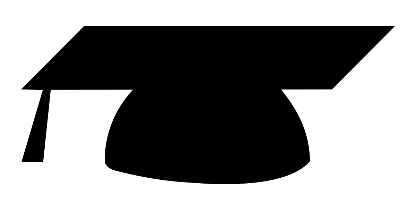 Abschluss
neu einsetzende Fremdsprache (freiwillig)
Sekundar-stufe II
Grund- und Leistungskurse
AbiturAllgemeine Hochschulreife
Fachhochschulreife
1. Fremdsprache:Englisch
Sekundar-stufe I
Differenzierungsbereich II:3. Fremdsprache oder andere Angebote
Mittlerer SchulabschlussBerechtigung zum Besuch der gymnasialen Oberstufe
Differenzierungsbereich I:
2. Fremdsprache:
Erprobungs-stufe
Gym
12
Realschule
Abschluss: FOR (mit Quali), HS 9, HS 10
Neigungsdifferenzierung
Wahl eines 4.  Hauptfaches
sprachlich (2.Fremdsprache für  Sek II), naturwissenschaftlich, sozialwissenschaftlich
Künstlerisch-musisch
gleichwertig für Übergang Sek II
Keine Leistungsdifferenzierung
Kernunterricht im Klassenverband
z.B. D, M, E, Ge, Ek,…
Pflicht-AGs
Klassen
7 bis 10
Klasse 5+6
Erprobungsstufe
Unterricht im Klassenverband
RS
Weiterführende Schulen in Rheine  Sekundarschule – Gesamtschule – Realschule - Gymnasium
13
Eignungsvoraussetzungen an Gymnasium und Realschule
Zeugnisnoten
Grundschulgutachten und -empfehlung
Lernverhalten
Motivation
Selbstständigkeit / Arbeitsverhalten
Konzentrationsfähigkeit
RS/Gym
Weiterführende Schulen in Rheine  Sekundarschule – Gesamtschule – Realschule - Gymnasium
14
Lernen im integrierten System
Die Gesamt- und Sekundarschulen ermöglichen Bildungsgänge ohne Zuordnung zu unterschiedlichen Schulformen!
Offene Schullaufbahn bis Klasse 10  Keine Festlegung auf Abschlüsse in Klasse 5
Leistungsheterogene Klassen  Unabhängig von der Grundschulempfehlung
Längeres gemeinsames Lernen
Kein Sitzenbleiben bis Klasse 9
Individuelle Förderung und Forderung für den bestmöglichen Abschluss
Wie erreicht dann jeder den für ihn bestmöglichen Abschluss?
Durch individuelle Leistungs- und Neigungsdifferenzierung!
Weiterführende Schulen in Rheine  Sekundarschule – Gesamtschule – Realschule - Gymnasium
15
GS/Sek
Lernen im integrierten System
Leistungsdifferenzierung 

Differenzierte Fächer
Mathe und Englisch ab Klasse 7
Deutsch ab Klasse 8
Chemie bzw. Physik ab Klasse 9

Einteilung in G- und E-Kurse

Durchlässig bis zur Klasse 10

Der jeweilige Abschluss ist abhängig:
von der Anzahl der E-Kurse in Klasse 9 bzw. 10
von den Noten
 
Optimierung der Schullaufbahn durch regelmäßige und intensive Beratung
Weiterführende Schulen in Rheine  Sekundarschule – Gesamtschule – Realschule - Gymnasium
16
GS/Sek
Lernen im integrierten System
Zweite Fremdsprache
Niederländisch 
Französisch
Spanisch
Neigungs-
differenzierung
Naturwissenschaften
Biologie
Chemie
Physik
durch das 4. Hauptfach 
ab Klasse 7
gleichwertig mit Englisch, Mathe und Deutsch
Arbeitslehre
Technik
Hauswirtschaft
Wirtschaft
Darstellen & Gestalten
Musik 
Kunst 
Theater 
Deutsch
Informatik
GS/Sek
Sekundarschule und Gesamtschule
Weiterführende Schulen in Rheine  Sekundarschule – Gesamtschule – Realschule - Gymnasium
18
GS/Sek
Anmeldetermine
Euregio Gesamtschule Rheine
Anmeldezeitraum: 29.01.2024 bis 01.02.2024 (vorgezogene Anmeldeverfahren)
Aufnahme in 5 Klassen à 29 SuS (145 SuS)
In der darauffolgenden Woche Zusage oder Absage
Für abgelehnte SuS: Anmeldung zu späterem Zeitpunkt an anderen weiterführenden Schulen der Stadt Rheine
Alle anderen Schulen
Anmeldezeitraum: 19.02.2024 bis 22.02.2024
Zur persönlichen Anmeldung bitte mitbringen
Geburtsurkunde oder Stammbuch
Letztes Grundschulzeugnis und Schulformempfehlung der Grundschule
Anmeldeschein im Original
Nachweis über den Impfschutz gegen Masern
Sorgerechtsbescheinigung bei getrennt lebenden Eltern
GS
19
Infotermine
GS
20